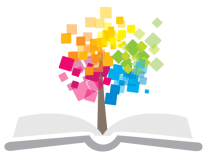 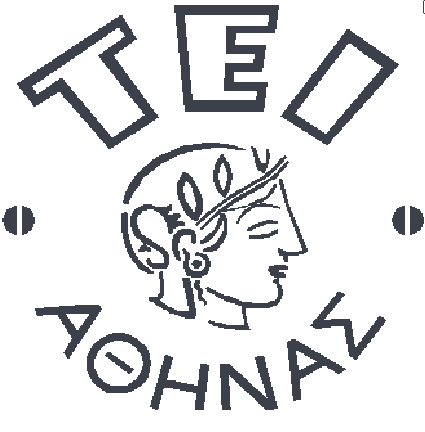 Ανοικτά Ακαδημαϊκά Μαθήματα στο ΤΕΙ Αθήνας
Χειρουργική Νοσηλευτική Ι (Θ)
Ενότητα 12: Φροντίδα ασθενών με οξεία παγκρεατίτιδα
Αντωνία Καλογιάννη, Καθηγήτρια Εφαρμογών
Τμήμα Νοσηλευτικής
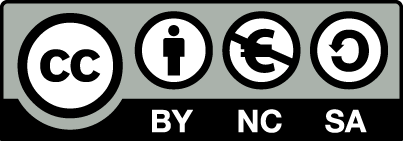 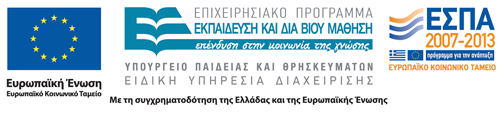 Πάγκρεας (1 από 3)
Οπισθοπεριτοναϊκό όργανο,
Τρεις μοίρες.
Κεφαλή, 
Σώμα,
Ουρά.
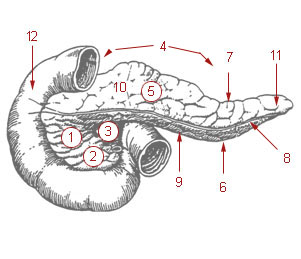 “Illu pancreas duodenum”,  από Arcadian διαθέσιμο ως κοινό κτήμα
1-3 κεφαλή παγκρέατος,
4 σώμα παγκρέατος,
8 μείζων παγκρεατικός πόρος,
11 ουρά παγκρέατος,
12 δωδεκαδάκτυλο.
1
Πάγκρεας (2 από 3)
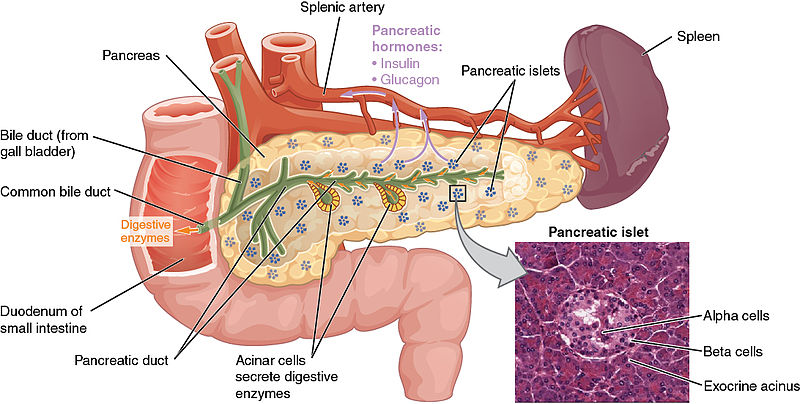 “1820 The Pancreas”,  από CFCF διαθέσιμο με άδεια  CC BY 3.0
2
Πάγκρεας (3 από 3)
Ενδοκρινής μοίρα (5%)
Νησίδια του Langerhans
Κύτταρα α: γλυκαγόνη και ανασταλτικό πολυπεπτίδιο,
Κύτταρα β: ινσουλίνη,
Κύτταρα δ: σωματοστατίνη:  έχει ανασταλτική δράση επι των εκκρίσεων του γαστρεντερικού και της κινητικότητας του κλπ,
 Κύτταρα F: παγκρεατικό πολυπεπτίδιο.
3
Ενδοκρινής και εξωκρινής μοίρα παγκρέατος
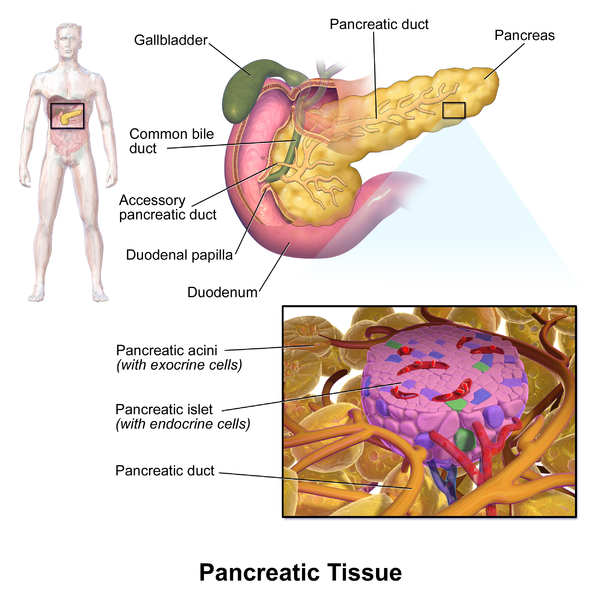 Κύτταρα εξωκρινούς μοίρας παγκρέατος
Νησίδια παγκρέατος (ενδοκρινής μοίρα παγκρέατος)
Παγκρεατικός πόρος
4
“Blausen 0701 PancreaticTissue”,  από BruceBlaus διαθέσιμο με άδεια  CC BY 3.0
Εξωκρινής μοίρα (95%)
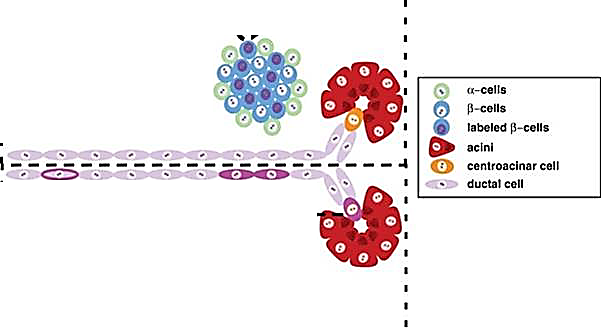 Παγκρεατικός πόρος
Αδενοκυψέλες
“Sources of new adult β-cells”,  από Smallbot διαθέσιμο με άδεια  CC BY 3.0
5
Αιμάτωση και νεύρωση παγκρέατος
Αιμάτωση
Κλάδοι κοιλιακής αορτής,
Άνω μεσεντέριος αρτηρία,
Κλάδοι κάτω κοίλης φλέβας,
Άνω μεσεντέριος φλέβα.
Νεύρωση
Παρασυμπαθητικό, 
Συμπαθητικό
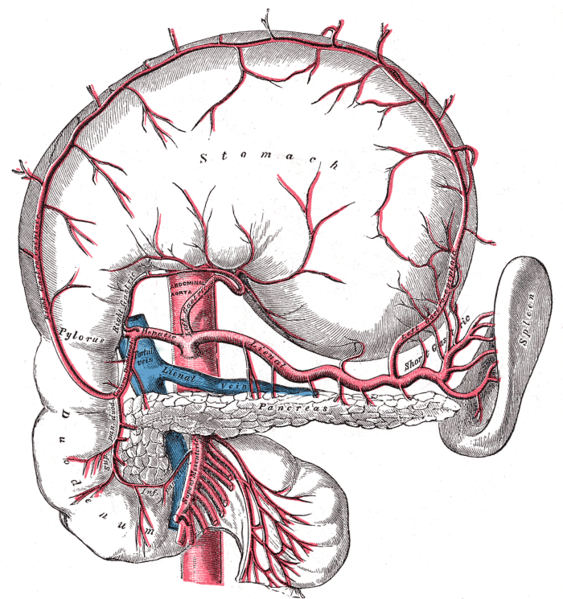 Πάγκρεας
“Gray533”,  από Pngbot διαθέσιμο ως κοινό κτήμα
6
Σύσταση παγκρεατικού υγρού
pH:7-8,3,
Νερό,
Ανόργανα Στοιχεία.
Κατιόντα 
(Na, Κ , Ca, Mg, Zn κλπ)
Ανιόντα 
(HCO-3, Cl- , PO4 --, SO --, HPO4 –.
Οργανικά στοιχεία
Αμυλολυτικά ένζυμα
Πρωτεολυτικά
Λιπολυτικά 
1500-2500ml/24ωρο
7
Ένζυμα (1 από 2)
Πρωτεολυτικά: 
Εκκρίνονται σε ανενεργό μορφή και  με την επίδραση της εντεροκινάσης μετατρέπονται σε ενεργό.
Θρυψινογόνο →θρυψίνη,
Χυμοθρυθινογόνο → χυμοθριψίνη,
Προκαρβοξυπεπτιδάση → καρβοξυπεπτιδάση,
Προελαστάση → ελαστάση.
8
Ένζυμα (2 από 2)
Λιπολυτικά,
Λιπάση, σιλλιπάση, φωσφολιπάση Α2.
Αμυλολυτικά,
Αμυλάση.
9
Εξωκρινής λειτουργία του παγκρέατος
Πέψη των τροφών
Εντεροκινάση ενεργοποιεί τα ανενεργά ένζυμα σε ενεργά,
Αν ενεργοποιηθούν μέσα στο πάγκρεας θα ξεκινήσει η διάσπαση (αυτοπεψία) του οργάνου.
10
Φάσεις γαστρικής έκκρισης
Κεφαλική, 
Οπτικά, οσφρητικά, γευστικά, ψυχικά ερεθίσματα.
Γαστρική,
Διάταση, χημικές ουσίες. 
Εντερική.
Ορμονικά και άλλα ερεθίσματα.
11
Ουσίες που διεγείρουν την έκκριση του παγκρέατος
Εκκριματίνη (12δάκτυλο),
Χολοκυστοκινίνη (12δάκτυλο),
Γαστρίνη (G κύτταρα),
Χολικά άλατα (χοληδόχος κύστη).
12
Παγκρεατίτις
Κλινική Ταξινόμηση
Οξεία Παγκρεατίτιδα,
Οξεία υποτροπιάζουσα.
Χρόνια παγκρεατίτιδα.
Ιστολογική ταξινόμηση
Οιδηματώδης 
Αιμορραγική 
Νεκρωτική
13
Οξεία παγκρεατίτιδα (ΟΠ)
Οξεία φλεγμονή του παγκρέατος μη μικροβιακής αιτιολογίας η οποία οφείλεται σε ενεργοποίηση  των παγκρεατικών ενζύμων με τελικό αποτέλεσμα την αυτοπεψία του οργάνου.
Συχνά εμφανίζεται ως  ήπια αυτοπεριοριζόμενη νόσος.
14
Παθογένεια ΟΠ (1 από 2)
3 διαφορετικές εκδοχές
Κοινή εκβολή χοληδόχου-παγκρεατικού  πόρου (παλινδρόμηση χολής),
Απόφραξη παγκρεατικού πόρου,
Αύξηση διαπερατότητας παγκρεατικού πόρου.
15
Και οι 3 εκδοχές καταλήγουν :
Εντεροκινάση ενεργοποιεί τα πρωτεολυτικά ένζυμα μέσα στο πάγκρεας και κυρίως τη θρυψίνη η οποία με τη σειρά της ενεργοποιεί τα υπόλοιπα →→ Αυτοπεψία Παγκρέατος.
16
Παθογένεια ΟΠ (2 από 2)
Αυτοπεψία  του παγκρέατος → παραγωγή εξιδρώματος (μέχρι και 10 λίτρα και συλλογή στον οπισθοπεριτοναϊκό χώρο).
Το εξίδρωμα εκτός από νερό περιέχει ενεργοποιημένα ένζυμα  και αγγειοδραστικές αμίνες 
Εισέρχεται στην κυκλοφορία και μπορεί να προκαλέσει απομακρυσμένες βλάβες (νεφροί, πνεύμονες κλπ).
Όσο πιο έντονη είναι η φλεγμονή του παγκρέατος τόσο πιο έντονες οι βλάβες και η κλινική εικόνα.
17
Αιτιολογία  ΟΠ
Χολολιθίαση (Ελλάδα: 90%),
Αλκοόλ,
Υπερασβεστιαμία  (υπερπαραθυρεοειδισμός),
Υπερλιπιδαιμία,
Κληρονομικά αίτια,
Μετεγχειρητική –τραυματική,
Φάρμακα (στεροειδή, αζαειοπρίμη, σουλφοναμίδες, τετρακυκλίνες, οιστρογόνα, θειαζίδες κλπ).
18
θεωρία χολολιθίασης
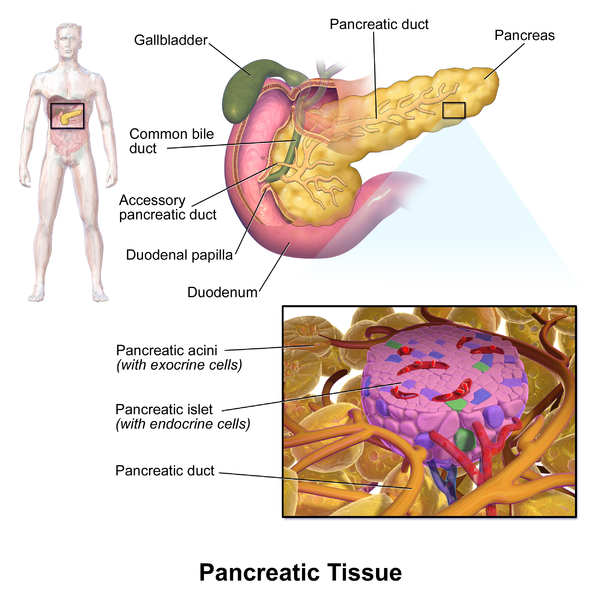 χολόλιθοι
19
“Blausen 0701 PancreaticTissue”,  από BruceBlaus διαθέσιμο με άδεια  CC BY 3.0
Κλινική εικόνα ΟΠ (1 από 2)
Πόνος,	
Επιγαστρικός έντονος και επιμένων με ζωστηροειδή αντανάκλαση προς την οσφύ ή την ράχη,
Προηγείται λιπαρό γεύμα ή μεγάλη κατανάλωση αλκοόλ.
Ναυτία και έμετος,
Μέτριος πυρετός (38οC),
Μετεωρισμός, μείωση περισταλτισμού,
Ατονία εντέρου.
20
Κλινική εικόνα ΟΠ (2 από 2)
Σημεία οπισθοπεριτονϊκής αιμορραγίας(3-6 ημέρες): 
Cullen (εκχυμώσεις περιομφαλικά),
Grey turner (εκχυμώσεις στην πλάγια κοιλιακή χώρα).
Άτυπη σύσπαση κοιλίας.
21
Εργαστηριακές εξετάσεις
Γενική αίματος
Αύξηση Ht σε  αιμοσυμπύκνωση,
Μείωση Ht σε αιμορραγική μορφή,
Λευκά:10-12000/mm3.
Ένζυμα
Αμυλάση* αίματος: >1000IU/dL,
Αμυλάση ούρων> 5000IU/24h,
Λιπάση, θρυψίνη και ελαστάση.
* ισοένζυμο P (παγκρεατική) και όχι S (παρωτίδική)
22
Ακτινολογικές εξετάσεις
α/α  κοιλίας : έμμεσες πληροφορίες,
Υπερηχογράφημα άνω κοιλίας: ύπαρξη χολόλιθων, οίδημα παγκρέατος και συλλογή περιπαγκρεατικού υγρού,
Αξονική τομογραφία: εξέταση εκλογής.
οίδημα παγκρέατος και συλλογή περιπαγκρεατικού υγρού, ψευδοκύστεις, αποστήματα, νεκρώσεις κλπ.
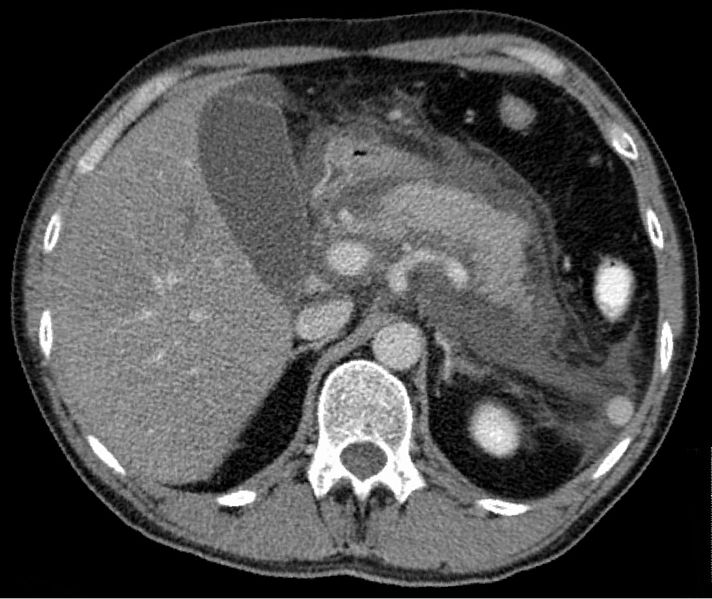 “Akute exsudative Pankreatitis - CT axial”,  από Hellerhoff διαθέσιμο με άδεια  CC BY-SA 3.0
23
Προγνωστικά κριτήρια κατά Ranson (1 από 2)
Κατά την εισαγωγή
Ηλικία>55 ετών,
Λευκά >16000/mm3,
Γλυκόζη αίματος >200 mg/dl,
Γαλακτική δευδρογονάση ορού >350I U/L,
SGOT>250 IU/Dl.
Μετά 48 ώρες
Πτώση Ht >10%,
Ουρία αίματος αύξηση >8mg/dl,
Ca ορού 8mg/dl,
PaCO2 ,60 mmHg,
Έλλειμμα βάσης4mEq/L,
Μετακίνηση υγρών >600 ml.
24
Προγνωστικά κριτήρια κατά Ranson (2 από 2)
25
Θεραπεία
Υποστηρικτική – συντηρητική,
Φαρμακευτική.
Χειρουργική. 
Αφαίρεση ενσφηνωμένων χολόλιθων από το φύμα,
Αντιμετώπιση επιπλοκών.
26
Στόχοι της φροντίδας
Ρύθμιση αιμοδυναμικών και ηλεκτρολυτικών διαταραχών,
Ανακούφιση του πόνου,
Έλεγχος της παγκρεατικής λειτουργίας,
Ενίσχυση της θρέψης,
Πρόληψη και Αντιμετώπιση των επιπλοκών.
27
Ρύθμιση αιμοδυναμικών και ηλεκτρολυτικών διαταραχών
Μέτρηση ΖΣ /4ώρες,
Επίπεδο συνείδησης, χρώμα δέρματος κλπ,
Κεντρική Φλεβική γραμμή για μέτρηση κεντρικής φλεβικής πίεσης,
Χορήγηση υγρών και ηλεκτρολυτών (κρυσταλλοειδή),
Χορήγηση ασβεστίου,Χορήγηση αντιβιοτικών (;),
Ουροκαθετήρας (μέτρηση αποβαλλόμενων, έλεγχος διούρησης).
28
Ανακούφιση του πόνου
Αυτοαξιολόγηση του πόνου με κλίμακα 1-10 (1: απουσία πόνου, 10: αφόρητος πόνος). 
Αποφυγή ισχυρών οπιοειδών (σύσπαση σφιγκτήρα του Oddi;) η οποία προκαλεί αύξηση της παγκρεατικής διέγερσης.
Χορήγηση αναλγησίας ανά τακτά διαστήματα έτσι ώστε να διατηρούνται σταθερά τα επίπεδα του αναλγητικού(Ι.Ο).
Αναπαυτική θέση.
Ήρεμο περιβάλλον (ησυχία, απομάκρυνση κάθετι που ενοχλεί τον ασθενή και μειώνει την ανοχή του στον πόνο).
Αν δεν ανακουφιστεί από τον πόνο κινδυνεύει από  υποαερισμό των πνευμόνων και επιδείνωση της γενικής του κατάστασης.
29
Έλεγχος παγκρεατικής λειτουργίας
Ουδέν P.os,
Τοποθέτηση Ρινογαστρικού καθετήρα (↓ γαστρικής διάτασης και ↓ μηχανικής διέγερσης του παγκρέατος),
Αναστολείς παγκρεατικής έκκρισης (ατροπίνη, σωματοστατίνη,γλυκαγόνο, καλσιτονίνη),
αναστολείς των παγκρεατικών ενζύμων,
Ανταγωνιστές  Η2 ισταμίνης και αντιόξινα (πρόληψη αιμορραγίας),
Αποφυγή  έντονων οσμών από φαγητό ή θέα φαγητού γιατί ↑ η κεφαλική διέγερση του παγκρέατος,
Σε υπεργλυκαιμία: ινσουλίνη.
30
Ενίσχυση της θρέψης
Η διαταραχή της οφείλεται στην θεραπευτική νηστεία του ασθενή και  στον αυξημένο καταβολισμό λόγω της νόσου,
Μέτρηση λευκωμάτων και τρανσφερίνης ορού, 
Εκτίμηση της Όψης και γενικής κατάστασης, 
Αξιολόγηση των κενώσεων (στεατόρροια),
Χορήγηση D/W 5% αρχικά, για ενέργεια και μείωση του καταβολισμού των λευκωμάτων,
Ολική Παρεντερική Διατροφή  (ΟΠΔ) με ΙΟ, όταν η νηστεία πρόκειται να παραταθεί για >5 ημέρες,
Λαμβάνονται όλα τα μέτρα και οι προφυλάξεις που ισχύουν στην χορήγηση ΟΠΔ.
31
Συστηματικές επιπλοκές
Υποογκαιμική καταπληξία,
Οξεία αναπνευστική ανεπάρκεια (ARDS),
Οξεία νεφρική ανεπάρκεια,
Υπασβεστιαμία,
Υπεργλυκαιμία,
Διαταραχές της πήξης,
Οξεία ηπατική ανεπάρκεια.
32
Πρόληψη συστηματικών επιπλοκών
Αιμοδυναμική σταθεροποίηση του ασθενή,
Εφαρμογή της θεραπεία της παγκρεατίτιδας κλπ,
Παρακολούθηση του ασθενή για τυχόν εμφάνιση σημείων και συμπτωμάτων.
shock (υπόταση, ταχυκαρδία, ωχρότητα και ψυχρότητα δέρματος, μείωση διούρησης , μείωση επιπέδου συνείδησης και γενικά επιδείνωσης της γενικής κατάστασης,
ARDS (δύσπνοια, ταχύπνοια, κυάνωση, διαταραχή στα αέρια αίματος),
ΟΝΑ (σημαντική μείωση διούρησης , αύξηση του καλίου, οιδήματα, διαταραχή επιπέδου συνείδησης, παθολογική γενική ούρων  κλπ.
33
Τοπικές επιπλοκές
Νεκρώσεις,
Αποστήματα,
Ψευδοκύστεις.
34
Πρόγνωση
85-90%
των περιπτώσεων έχει ήπια διαδρομή και η νόσος υποχωρεί με συντηρητικά μέσα.
10-15%
 βαριά μορφή με υψηλή νοσηρότητα και θνητότητα.
Γενικά η θνητότητα της ΟΠ είναι <10%.
35
Τέλος Ενότητας
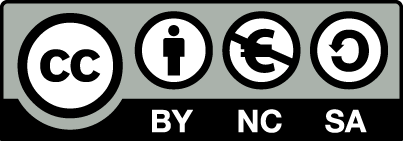 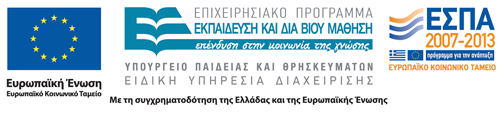 Σημειώματα
Σημείωμα Αναφοράς
Copyright Τεχνολογικό Εκπαιδευτικό Ίδρυμα Αθήνας, Αντωνία Καλογιάννη 2014. Αντωνία Καλογιάννη. «Χειρουργική Νοσηλευτική Ι (Θ). Ενότητα 12: Φροντίδα ασθενών με οξεία παγκρεατίτιδα». Έκδοση: 1.0. Αθήνα 2014. Διαθέσιμο από τη δικτυακή διεύθυνση: ocp.teiath.gr.
Σημείωμα Αδειοδότησης
Το παρόν υλικό διατίθεται με τους όρους της άδειας χρήσης Creative Commons Αναφορά, Μη Εμπορική Χρήση Παρόμοια Διανομή 4.0 [1] ή μεταγενέστερη, Διεθνής Έκδοση.   Εξαιρούνται τα αυτοτελή έργα τρίτων π.χ. φωτογραφίες, διαγράμματα κ.λ.π., τα οποία εμπεριέχονται σε αυτό. Οι όροι χρήσης των έργων τρίτων επεξηγούνται στη διαφάνεια  «Επεξήγηση όρων χρήσης έργων τρίτων». 
Τα έργα για τα οποία έχει ζητηθεί άδεια  αναφέρονται στο «Σημείωμα  Χρήσης Έργων Τρίτων».
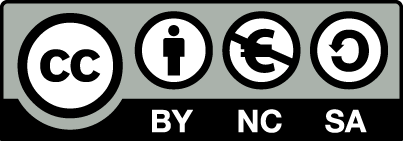 [1] http://creativecommons.org/licenses/by-nc-sa/4.0/ 
Ως Μη Εμπορική ορίζεται η χρήση:
που δεν περιλαμβάνει άμεσο ή έμμεσο οικονομικό όφελος από την χρήση του έργου, για το διανομέα του έργου και αδειοδόχο
που δεν περιλαμβάνει οικονομική συναλλαγή ως προϋπόθεση για τη χρήση ή πρόσβαση στο έργο
που δεν προσπορίζει στο διανομέα του έργου και αδειοδόχο έμμεσο οικονομικό όφελος (π.χ. διαφημίσεις) από την προβολή του έργου σε διαδικτυακό τόπο
Ο δικαιούχος μπορεί να παρέχει στον αδειοδόχο ξεχωριστή άδεια να χρησιμοποιεί το έργο για εμπορική χρήση, εφόσον αυτό του ζητηθεί.
Επεξήγηση όρων χρήσης έργων τρίτων
Δεν επιτρέπεται η επαναχρησιμοποίηση του έργου, παρά μόνο εάν ζητηθεί εκ νέου άδεια από το δημιουργό.
©
διαθέσιμο με άδεια CC-BY
Επιτρέπεται η επαναχρησιμοποίηση του έργου και η δημιουργία παραγώγων αυτού με απλή αναφορά του δημιουργού.
διαθέσιμο με άδεια CC-BY-SA
Επιτρέπεται η επαναχρησιμοποίηση του έργου με αναφορά του δημιουργού, και διάθεση του έργου ή του παράγωγου αυτού με την ίδια άδεια.
διαθέσιμο με άδεια CC-BY-ND
Επιτρέπεται η επαναχρησιμοποίηση του έργου με αναφορά του δημιουργού. 
Δεν επιτρέπεται η δημιουργία παραγώγων του έργου.
διαθέσιμο με άδεια CC-BY-NC
Επιτρέπεται η επαναχρησιμοποίηση του έργου με αναφορά του δημιουργού. 
Δεν επιτρέπεται η εμπορική χρήση του έργου.
Επιτρέπεται η επαναχρησιμοποίηση του έργου με αναφορά του δημιουργού
και διάθεση του έργου ή του παράγωγου αυτού με την ίδια άδεια.
Δεν επιτρέπεται η εμπορική χρήση του έργου.
διαθέσιμο με άδεια CC-BY-NC-SA
διαθέσιμο με άδεια CC-BY-NC-ND
Επιτρέπεται η επαναχρησιμοποίηση του έργου με αναφορά του δημιουργού.
Δεν επιτρέπεται η εμπορική χρήση του έργου και η δημιουργία παραγώγων του.
διαθέσιμο με άδεια 
CC0 Public Domain
Επιτρέπεται η επαναχρησιμοποίηση του έργου, η δημιουργία παραγώγων αυτού και η εμπορική του χρήση, χωρίς αναφορά του δημιουργού.
Επιτρέπεται η επαναχρησιμοποίηση του έργου, η δημιουργία παραγώγων αυτού και η εμπορική του χρήση, χωρίς αναφορά του δημιουργού.
διαθέσιμο ως κοινό κτήμα
χωρίς σήμανση
Συνήθως δεν επιτρέπεται η επαναχρησιμοποίηση του έργου.
Διατήρηση Σημειωμάτων
Οποιαδήποτε αναπαραγωγή ή διασκευή του υλικού θα πρέπει να συμπεριλαμβάνει:
το Σημείωμα Αναφοράς
το Σημείωμα Αδειοδότησης
τη δήλωση Διατήρησης Σημειωμάτων
το Σημείωμα Χρήσης Έργων Τρίτων (εφόσον υπάρχει)
μαζί με τους συνοδευόμενους υπερσυνδέσμους.
Χρηματοδότηση
Το παρόν εκπαιδευτικό υλικό έχει αναπτυχθεί στo πλαίσιo του εκπαιδευτικού έργου του διδάσκοντα.
Το έργο «Ανοικτά Ακαδημαϊκά Μαθήματα στο ΤΕΙ Αθηνών» έχει χρηματοδοτήσει μόνο την αναδιαμόρφωση του εκπαιδευτικού υλικού. 
Το έργο υλοποιείται στο πλαίσιο του Επιχειρησιακού Προγράμματος «Εκπαίδευση και Δια Βίου Μάθηση» και συγχρηματοδοτείται από την Ευρωπαϊκή Ένωση (Ευρωπαϊκό Κοινωνικό Ταμείο) και από εθνικούς πόρους.
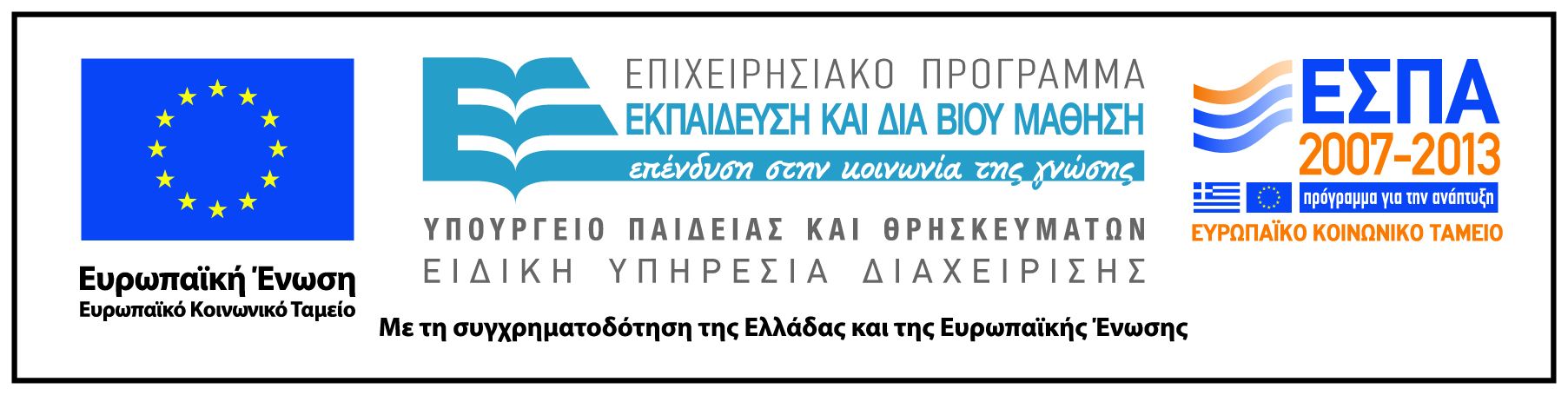